Londýn 18.-23.6.2017
30 žiakov (prvákov)  a 4 doprovod (Šmilňák, Fábian, Laktičová, Ceľuchová)
Cesta
Odchod do KE autobusom: zraz 18.6. v nedeľu o 3:00 pri športovej hale
Check-in  a odlet o 6:05 spoločnosťou Wizzair
Príchod na letisko Luton o 8:05 a presun do Londýna na Vicoria Station o od 9:00 do 11:00 autobusom.
Presun na ubytovňu na Battersea MHD okolo 12:00 (travel card na týždeň)

Príchod: 23.6. V piatok o 17:00 autobusom z Victoria Station na letisko Luton, Check-in a odlet o 21:15 s Wizzair.
Prílet o 0:55 do KE. Príchod autobusu približne medzi 2:00 a 3:00 24.6. v sobotu nad ránom ku športovej hale.
Poistenie
Žiaci majú úrazové poistenie v rámci školy cez Allianz
Poistenie liečebných nákladov od 18.6 do 23.6
Ubytovanie
Žiaci sú ubytovaní v saleziánskom dome na Battersea v Londýne (zóna 2) hneď vedľa partnerskej školy
Adresa: 47 Surrey Ln, London SW11 3PB
Študenti budú ubytovaní po 6 na dvoch podlažiach  so separovanými spoločnými toaletami. Spia v spacákoch, ktoré sú súčasťou ubytovne (odporúčame vložku do spacáku)
Niektorí študenti budú bývať na hotely (dohoda s rodičmi – súhlas rodičov)
Adresa:
Strava
Raňajky a večera máme vo vlastnej réžii. K dispozícii je vybavená kuchyňa. (Kurz varenia z polotovarov, ktoré si kúpime na mieste)
Obedy sú zabezpečené v školskej jedálni
V nedeľu obed : rýchlo-občerstvenie v meste počas prehliadky mesta 
V piatok – niečo si kúpia na letisku
Poplatky a vreckové
Poplatok 250 (letenky, cesta, poistenie, strava, ubytovanie, divadlo)
Múzeá sú zdarma
Platené múzeá si platia študenti (atrakcie, ...)
Stravu v piatok večer si kupujú z vlastných
Vreckové cca minimálne 50 libier. (alebo platobná karta)
Čo si pobaliť
Cestovný doklad (pas alebo OP – to čo ste ofotili a odovzdali)
Spodná bielizeň 6 ks, ponožky 6 párov, tričká 6 kusov
Slušné oblečenie do školy (topánky, tesilové nohavice - sukňa, košeľa - blúzka)
Botasky do mesta na pohodlnú chôdza (prípadne na nejaký šport, kraťasy)
Prezuvky, oblečenie na spanie, plavky?
Mikina, tenká vetrovka
Uterák (hygienické potreby: malé mydlo, zubná kefka, hrebeň, tekutiny len do 100ml a zabalené) – na palubu lietadla (pozor: tekuté mydlo, šampón, zubná pasta, voňavky... musia ísť cez podanú batožinu))
Slnečné okuliare, šiltovka, dáždnik, nabíjačka, mobil, redukcia. 
Lieky a písacie potreby a zošit.
Hradí si každý sám
MALÁ PRÍRUČNÁ BATOŽINA

42 X 32 X 25 CM
ZDARMA
Tekutiny možno na palubu priniesť len v 100 ml nádobkách vložených do priehľadného opakovane uzatvárateľného 1-litrového plastového vrecka s rozmermi 20 x 20 cm. 

VEĽKÁ PRÍRUČNÁ BATOŽINA

56 X 45 X 25 CM
SPOPLATNENÉ
Zmestí sa do limitu 56 x 45 x 25 cm. 
Zmestí sa do skrinky nad hlavou. 
Môžete ju umiestniť do skrinky bez asistencie personálu.


PODANÁ BATOŽINA

149 X 119 X 171 CM/MAX. 23 alebo 32 KG NA KUS
SPOPLATNENÉ
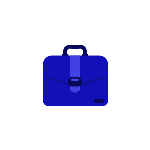 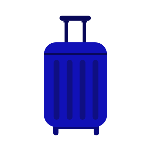 PRIDANÁ POČAS REGISTRÁCIE 14,00 ​€​
ZAKÚPENÉ PO REZERVÁCII 16,00 ​€​
ZAKÚPENÉ NA LETISKU 35,00 ​€​‎‎‎
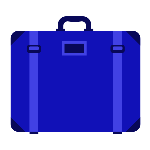 Madame Tussaud, London Eye, Tower Of London
Price on the Day 				Online Price 
Saving Adult (16+)	 £24.95 					£18.70 25% 
Child (3-15)		 £19.95					 £14.95 25% 
See more at: https://www.londoneye.com/tickets-and-prices/groups/#sthash.FCcI1n8i.dpuf 
https://www.londoneye.com/tickets-and-prices/groups/
Denný program
Od 8:30 do 13:00 škola (náčuvy...)
Poobede prehliadky mesta a múzeí.
Platené atrakcie:...
Múzeá: British museum http://www.britishmuseum.org/
Victoria and Albert Museum  https://www.vam.ac.uk/
Natural history museum http://www.nhm.ac.uk/
Science museum http://www.sciencemuseum.org.uk/
Museum of London https://www.museumoflondon.org.uk/museum-london
The National Gallery https://www.nationalgallery.org.uk/
Trafalgar square, Parliament, Big Ben, St. Paul Cathedral, Oxford Street, London Bridge, ...
Shakespeare’s Globe
Navrhovaný program
Nedeľa – prehliadka mesta, Buckingham Palace, Speaker’s corner
Pondelok  British museum, ...
Utorok Shakespeare’s Globe o 14:00,Trafalgar square
Streda Múzeá A&V, Science, NH, - LE
Štvrtok Madame Tussaud, Oxford Street – suveníry, 
Piatok National Gallery